Akademide “Yağmacı Dergiler” Sorunu
ÜNAK Web Seminerleri, 8 Haziran 2020
Güleda Doğan
Hacettepe Üniversitesi
Bilgi ve Belge Yönetimi Bölümü
guledaduzyol@gmail.com
@guledaduzyol
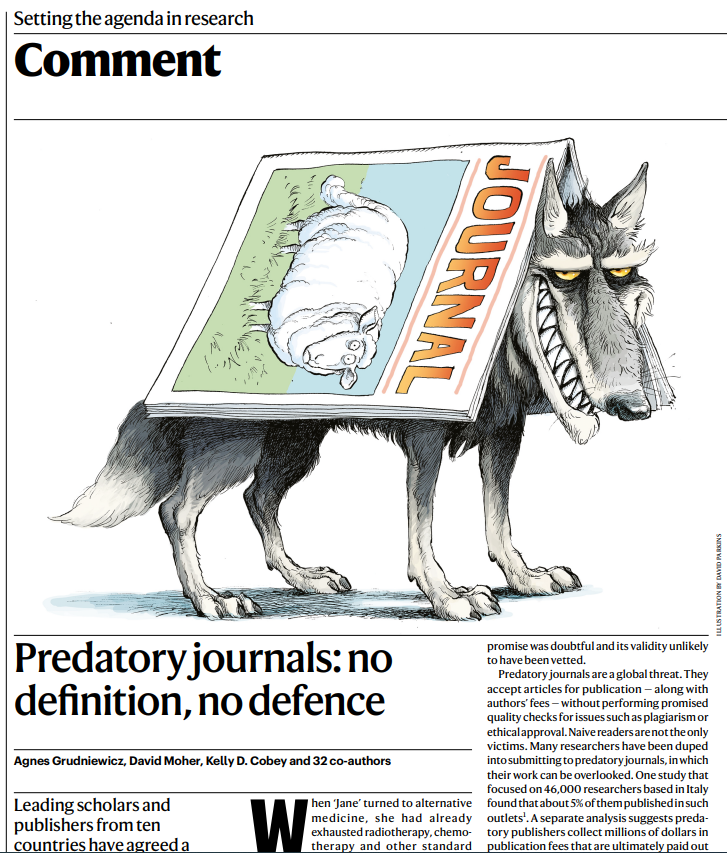 11 Aralık 2019, Nature
10 ülkeden yayıncılar, araştırmacılar, fonlayıcılar, politika yapıcılar …
Biomedikal
2
[Speaker Notes: Kaynak: https://www.nature.com/articles/d41586-019-03759-y]
“Yağmacı dergiler ve yayıncılar”
“Kişisel çıkarlara öncelik verme”
“Yanlış ve yanıltıcı bilgi”
“İyi editöryal süreç ve yayıncılık uygulamalarından sapma”
“Şeffaflık sorunu”
“Agresif ve fark gözetmeyen talepkar uygulamalar”
3
[Speaker Notes: Kaynak: https://www.nature.com/articles/d41586-019-03759-y]
Neler yapıldı?
2010 yılı
Çok sayıda çalışma
90’dan fazla checklist
Dergi-yayıncı listeleri (White list, Black list)
4
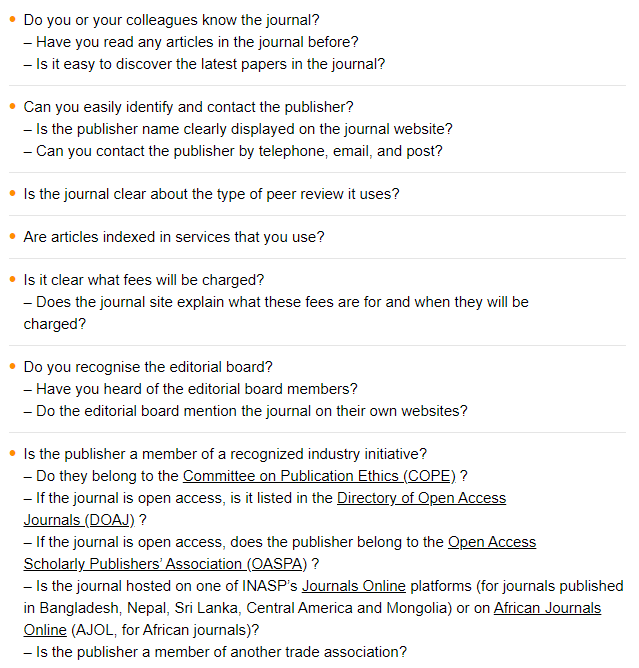 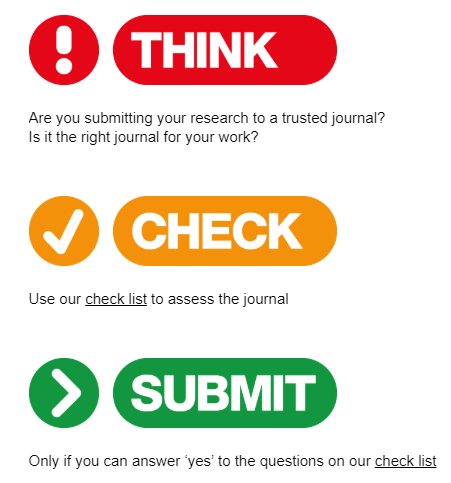 5
[Speaker Notes: Kaynaklar:
https://thinkchecksubmit.org/
http://thinkchecksubmit.org/translations/turkish/]
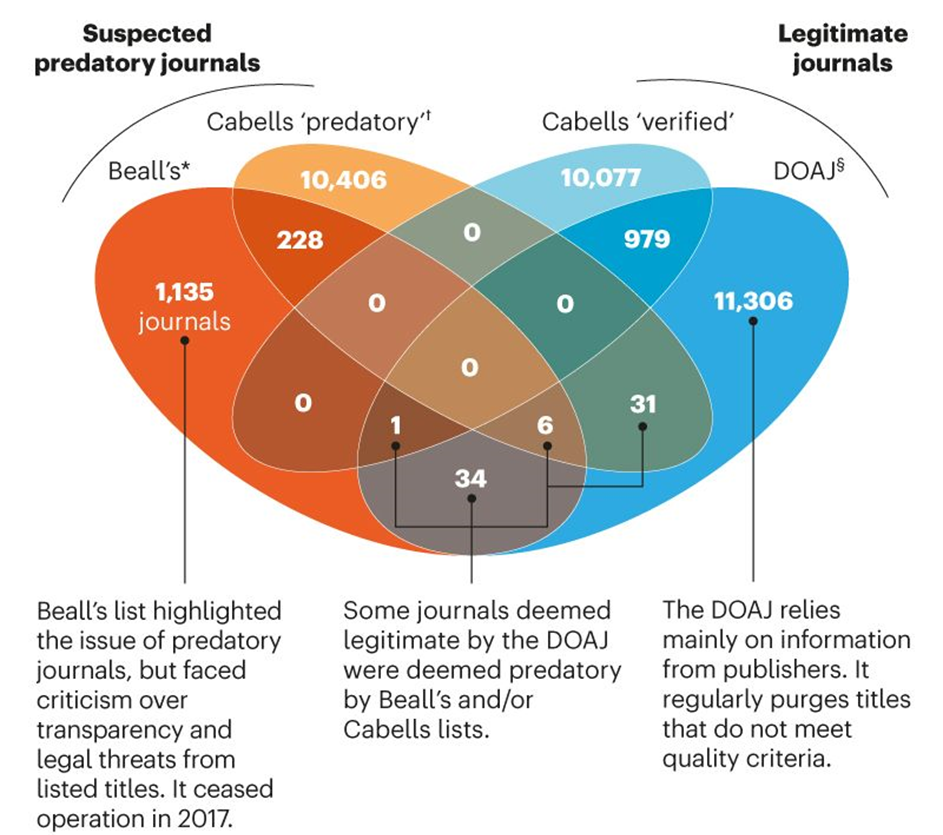 “No list to rule them all”
6
[Speaker Notes: Kaynak: https://www.nature.com/articles/d41586-019-03759-y]
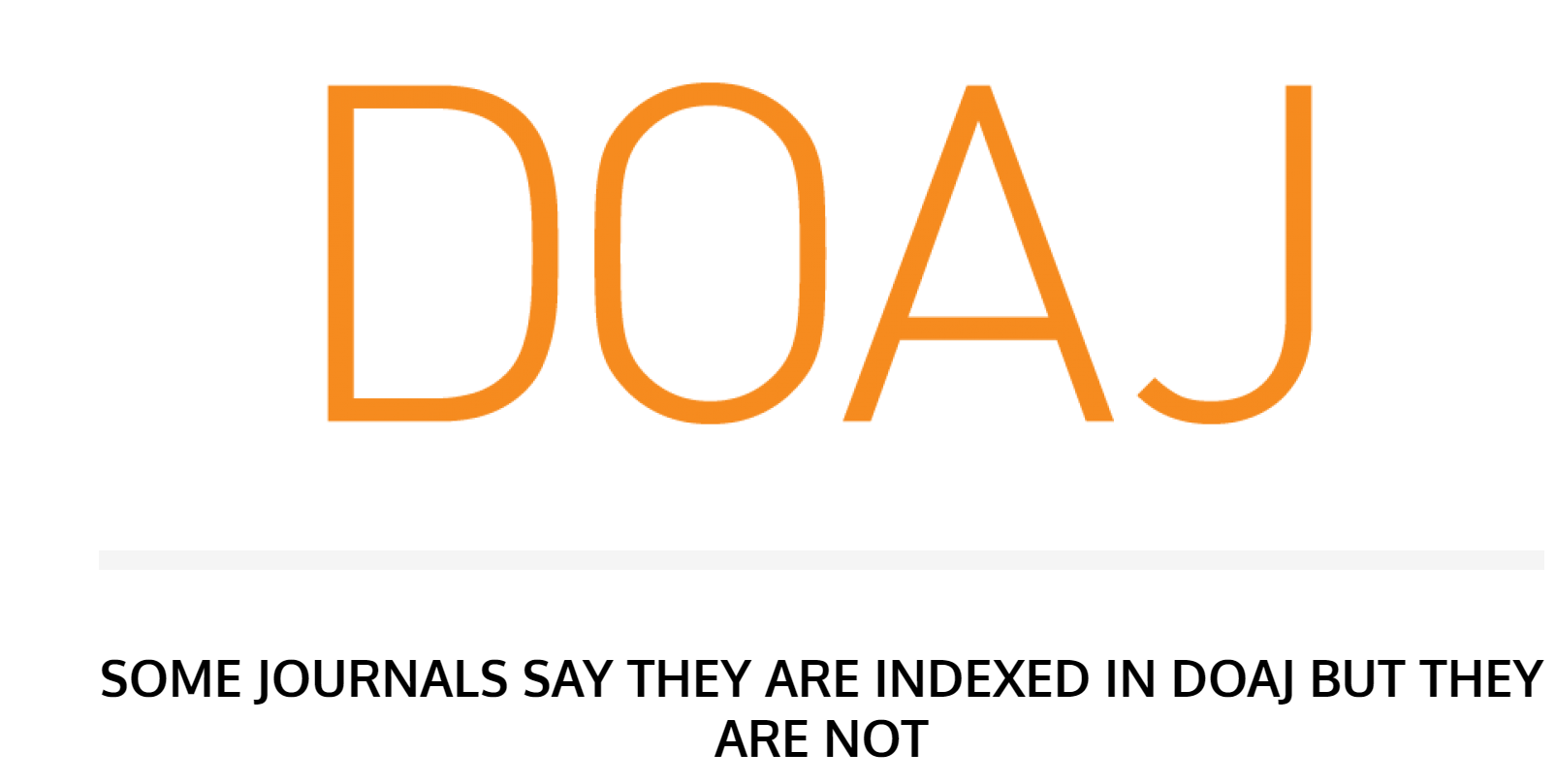 7
[Speaker Notes: Kaynak: https://blog.doaj.org/2014/08/28/some-journals-say-they-are-in-doaj-when-they-are-not/]
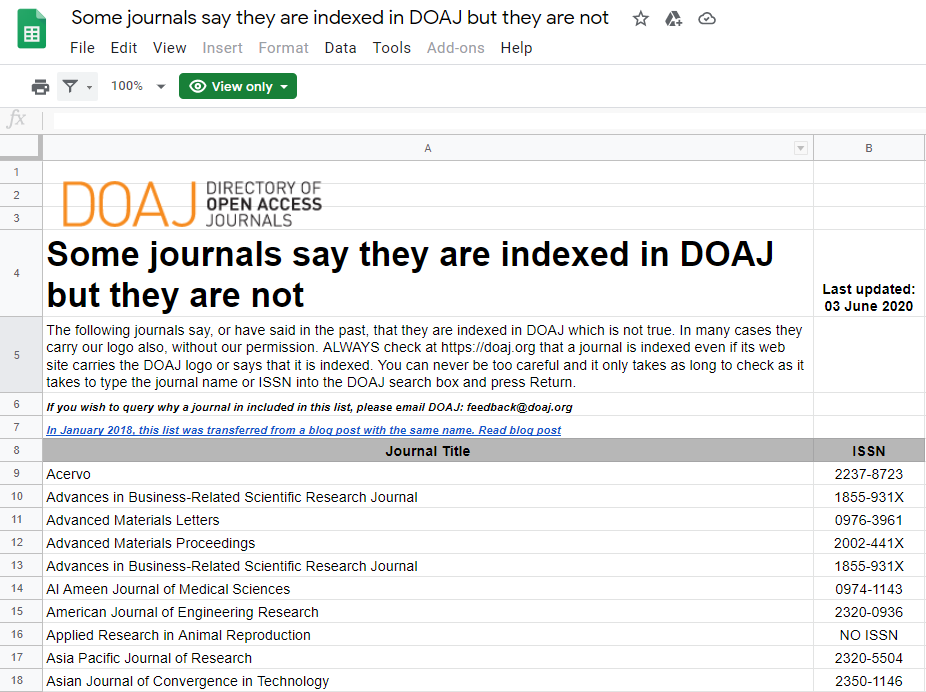 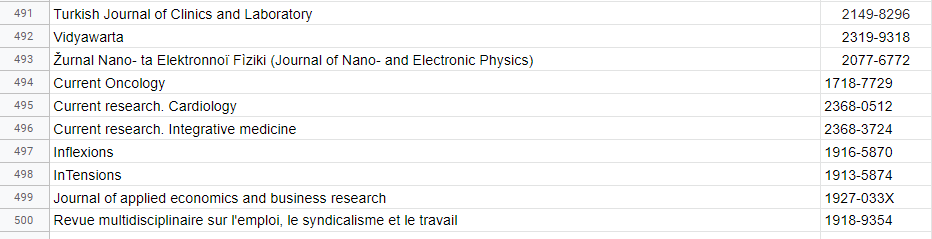 8
[Speaker Notes: Kaynak: https://docs.google.com/spreadsheets/d/1Y_Sza4rPDkf-NNX9kwiErGrKeNTM75md9B63A_gVpaQ/edit#gid=0]
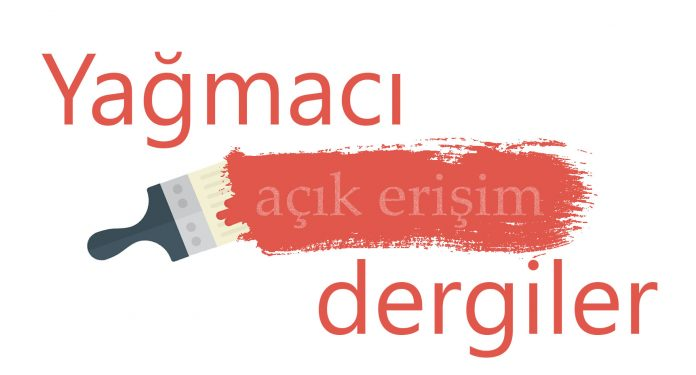 Ücret konusu (APC)
Açık erişim dergi ≠ Yağmacı dergi
9
[Speaker Notes: Kaynak: https://sarkac.org/2019/12/yagmaci-faaliyetlerin-nedeni-acik-erisim-felsefesi-degil/]
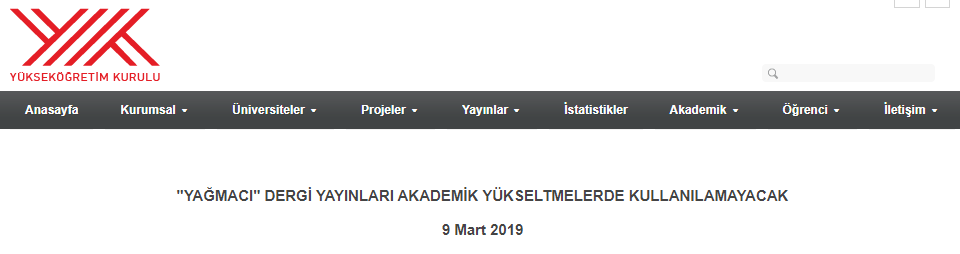 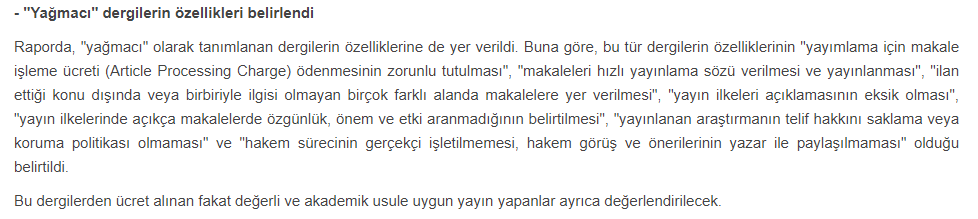 10
[Speaker Notes: Kaynak: https://www.yok.gov.tr/Sayfalar/Haberler/yagmaci-dergi-yayinlarina-onlem.aspx]
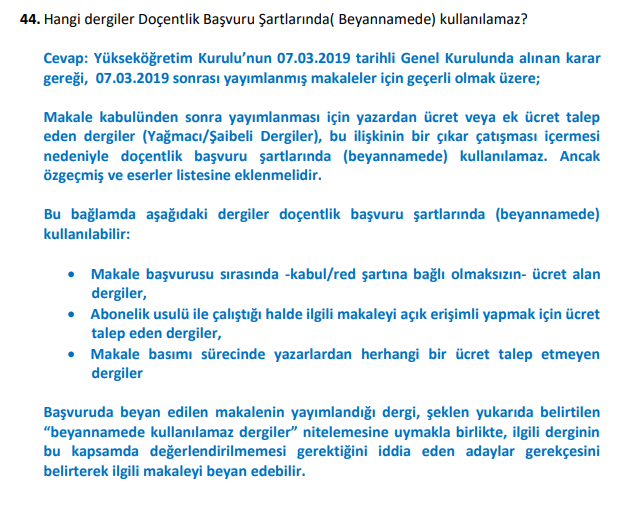 11
[Speaker Notes: Kaynak: http://www.uak.gov.tr/duyuru/2019E_S%C4%B1kcaSorulanSorularveCevaplar%C4%B1_141019.pdf]
“Yağmacı faaliyetler kötü bilimsel pratikler ve kötü performans değerlendirme sistemlerinin bir sonucu”
12
[Speaker Notes: Kaynak: https://sarkac.org/2019/12/yagmaci-faaliyetlerin-nedeni-acik-erisim-felsefesi-degil/]
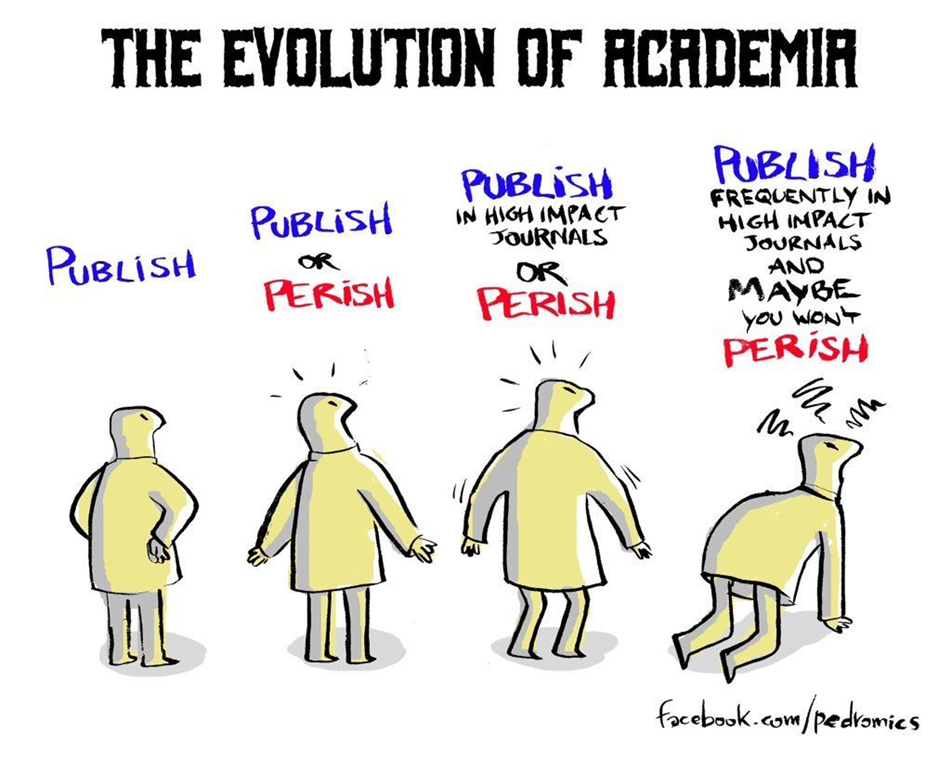 13
Akademide “Yağmacı Dergiler” Sorunu
ÜNAK Web Seminerleri, 8 Haziran 2020
Güleda Doğan
Hacettepe Üniversitesi
Bilgi ve Belge Yönetimi Bölümü
guledaduzyol@gmail.com
@guledaduzyol